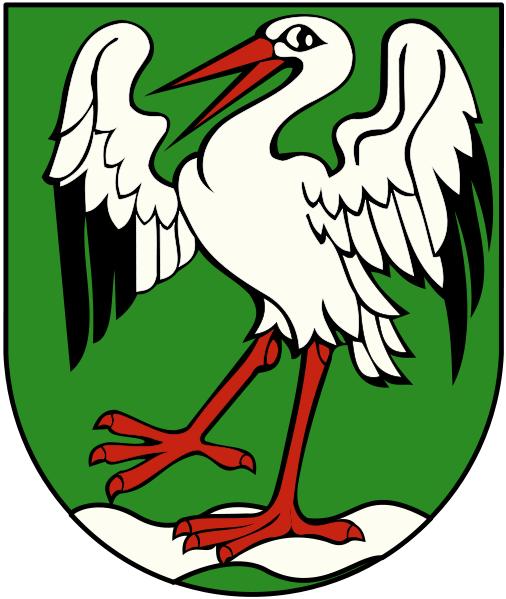 Fundusz Dróg Samorządowych
- główne założenia oraz kryteria oceny
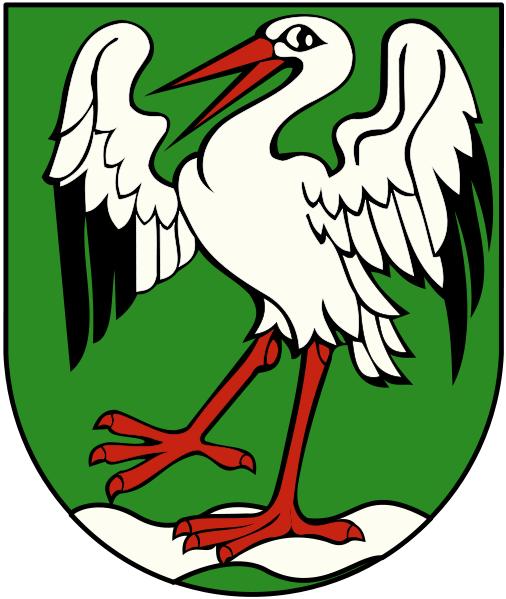 Na co można wydatkować środki:
Budowę, przebudowę lub remont dróg powiatowych lub dróg gminnych
Budowie mostów lokalizowanych w ciągu dróg wojewódzkich, dróg powiatowych lub dróg gminnych,
Budowie, przebudowie lub remoncie dróg wojewódzkich, powiatowych lub gminnych o znaczeniu obronnym
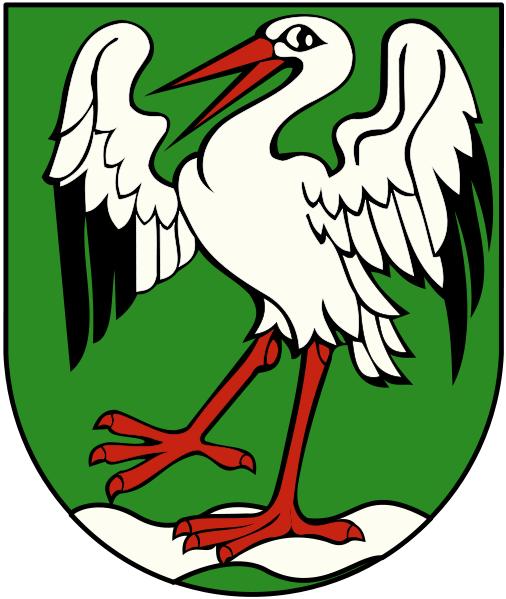 Dofinansowanie z Funduszu w województwie wielkopolskim na 2019
Łączna pula środków 376 993 570,91 w tym:
105 247 522 na wnioski z listy z 2018
135 873 024 na zadania gminne w  2019
135 873 024 na zadania powiatowe w  2019
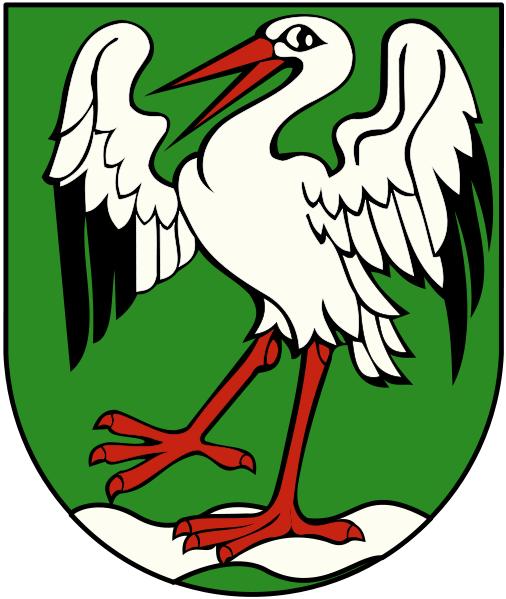 Poziom dofinansowania
od 50 do 80 %
Gmina Kawęczyn 70%
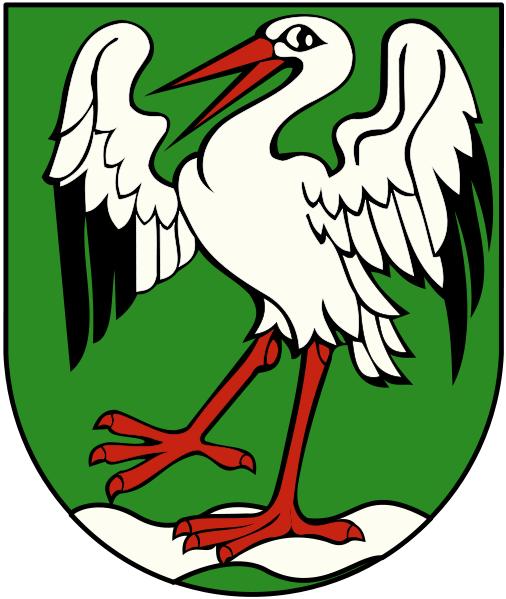 Wymogi podstawowe dofinansowania
Wnioskodawca posiada ostateczne pozwolenie na budowę albo zezwolenie na realizację inwestycji drogowej albo zgłoszenie 
Zadanie jest zgodne z przepisami powszechnie obowiązującymi, w tym w szczególności z ustawą z dnia 7 lipca 1994 r. Prawo budowlane oraz rozporządzeniem z dnia 2 marca 1999r. Ministra Transportu i Gospodarki Morskiej w sprawie warunków technicznych jakim powinny odpowiadać drogi publiczne i ich ustyuowanie
Minimalny standard techniczny inwestycji objętej wnioskiem to droga klasy D, minimum jednojezdniowa, o minimum dwóch pasach ruchu (1x2)
Zadanie NIE STANOWI ZADANIA na drodze gruntowej, dla którego właściwy organ administracji architektoniczno-budowlanej nie wydał decyzji o pozwoleniu na budowę lub zezwolenia na realizację inwestycji drogowej.
Zadanie NIE STANOWI ZADANIA polegającego na wykonaniu tzw. pieszo – jezdni, drogi bez oddzielonej części dla pieszych.
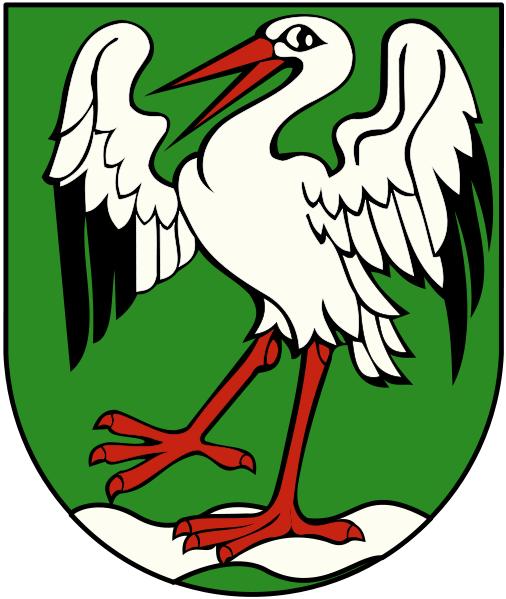 Kryteria oceny wniosków (wersja robocza) max liczba pkt 151
Podnoszenie standardów dróg powiatowych i dróg gminnych oraz zachowanie jednorodności sieci dróg powiatowych i dróg gminnych – 40 pkt (26%)
Poprawę bezpieczeństwa ruchu drogowego, w tym bezpieczeństwa pieszych i rowerzystów – 37 pkt (25%)
Zwiększenie spójności terytorialnej województwa – 42 pkt (28%)
Wyrównywanie potencjału społeczno – gospodarczego – 32 pkt ( 21%)
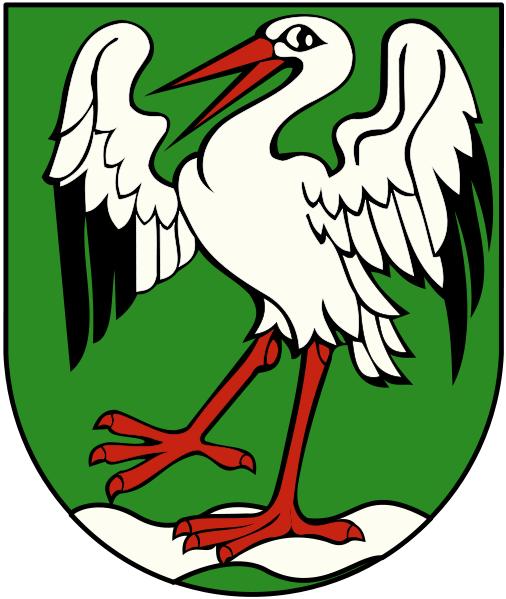 Podnoszenie standardów dróg powiatowych i dróg gminnych oraz zachowanie jednorodności sieci dróg powiatowych i dróg gminnych – 40 pkt (26%)
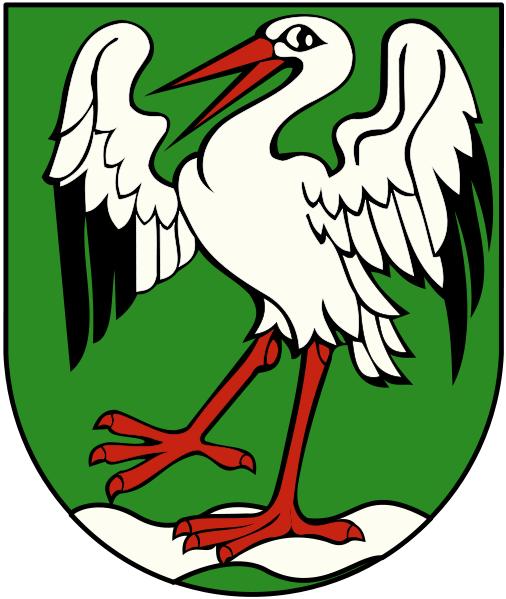 Poprawa bezpieczeństwa ruchu drogowego, w tym bezpieczeństwa pieszych i rowerzystów
III.2. Współczynnik peryferyjności czasowej w odniesieniu do syntetycznego wskaźnika peryferyjności czasowej wg gmin i
powiatów (źródło:
Strategia na rzecz Odpowiedzialnego Rozwoju)
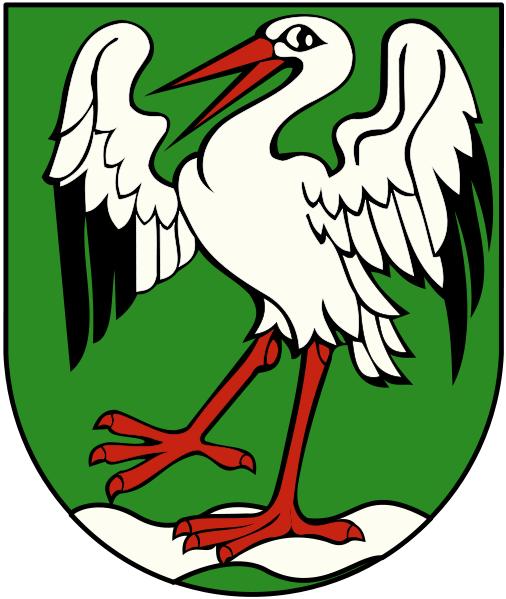 Zwiększanie spójności terytorialnej województwa
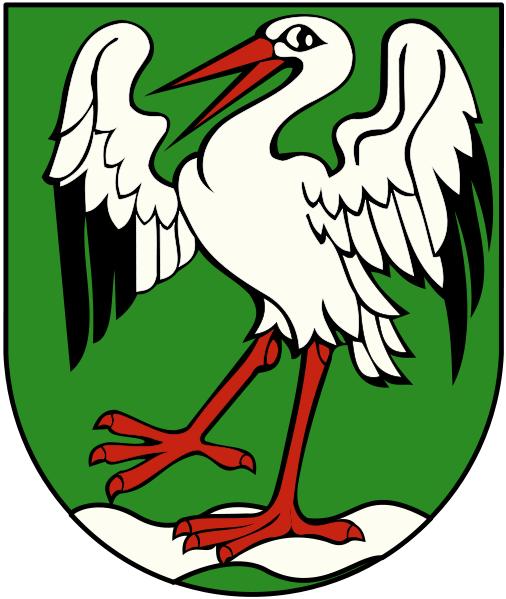 Wyrównywanie potencjału społeczno-gospodarczego